Информатика и ИТ
6
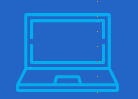 класс
Правила ввода текста.
План урока:
1
Этапы работы с документом
  Вид документа. Режимы.
  Поля, ориентация, размер страницы.
 Правила ввода текста.
 Перемещение по документу.
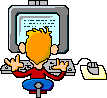 Ввод текста:
Для того чтобы печатать текст в текстовом процессоре, недостаточно пользоваться только клавишами. В начале документа Word пишется его название. 
В процессе подготовки документа необходимо знать правила ввода текста, передвижения по тексту, и возможности редактирования текста.
Ключевые слова:
вид документа
 размер страницы
 правила ввода текста
 перемещение по документу
 вид документа
Этапы работы с документом
Оформление
Использование
Создание
Сохранение
Редактирование
Готовый 
документ
Идея
5
Вид документа
В зависимости от задачи, которую вы решаете в данный момент, можно выбрать один из нескольких вариантов представления документа в окне Word при помощи ленты Вид.
Вид документа
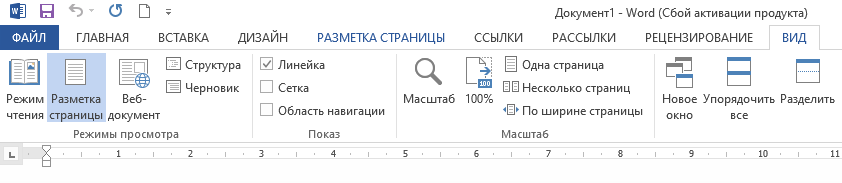 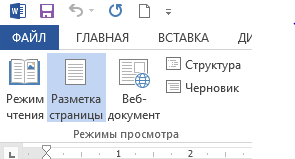 Режим Разметка страницы
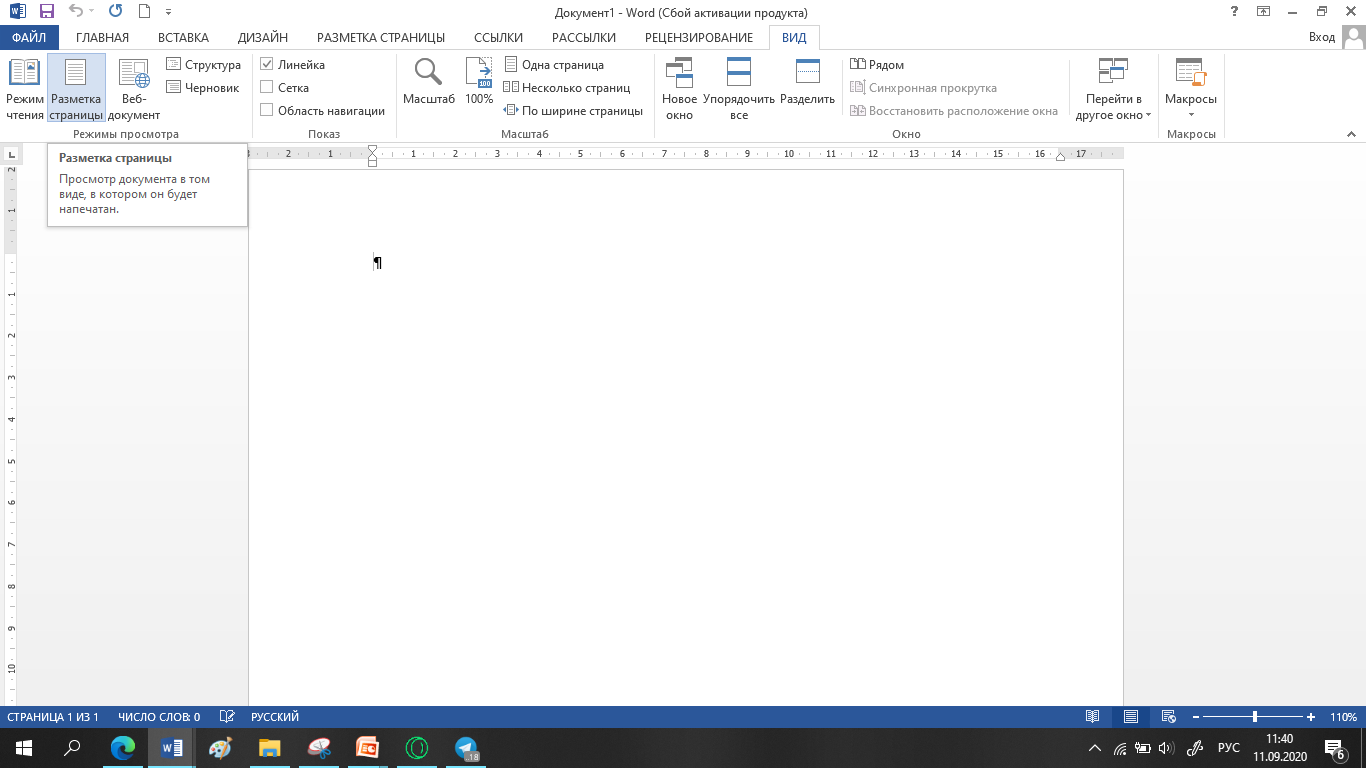 Режим Разметка страницы
Режим Разметка страницы является наиболее универсальным. В этом режиме вы видите документ именно таким, каким он появится на бумаге после распечатки. Некоторые элементы документа, например, буквицы, рисованные объекты можно вставлять только в этом режиме.        Обычно в этом режиме на рабочем поле  размещены вертикальные и горизонтальные линейки.
Режим чтения
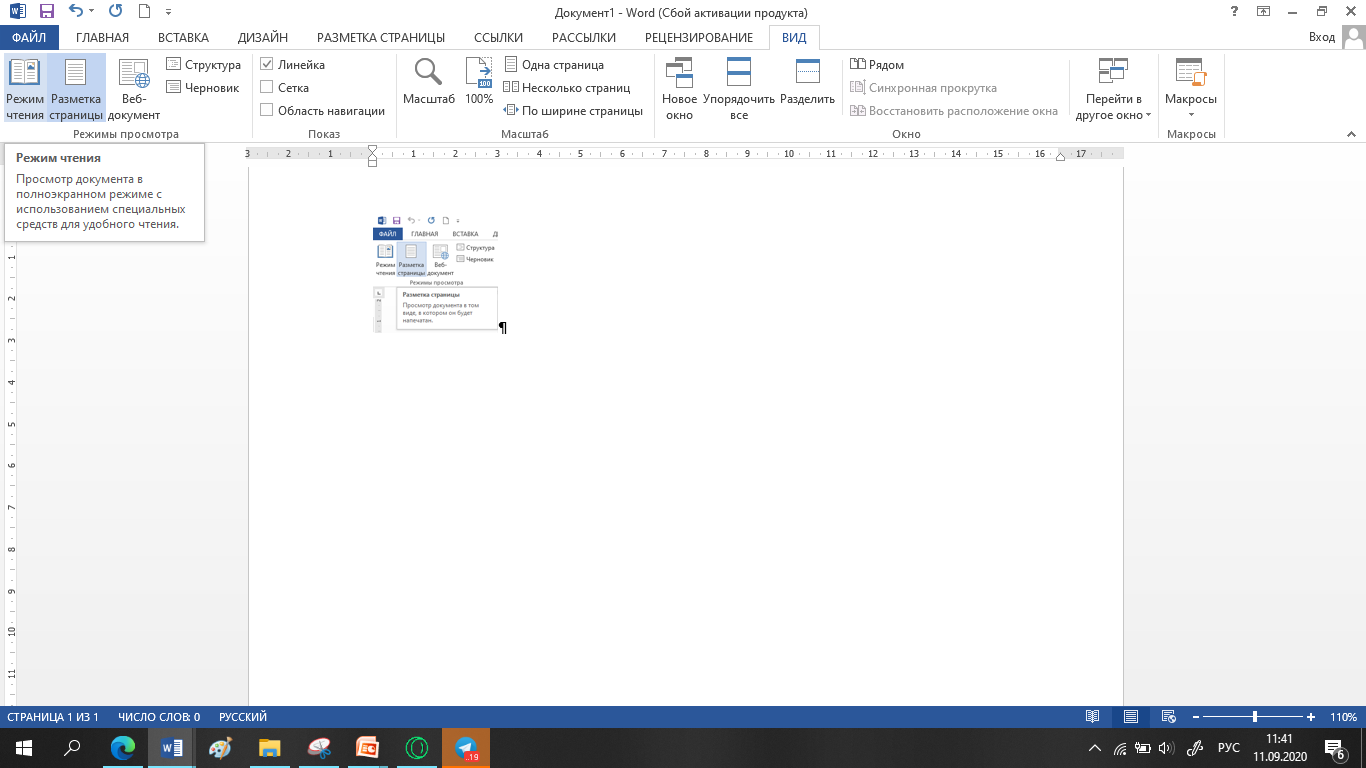 Режим Чтения
Режим чтения применяется для того, чтобы было легче читать документ с экрана компьютера. В этом режиме могут отсутствовать некоторые элементы панели инструментов. 
   В режиме чтения параметры документа изменяются, соответствующим образом равняясь параметрам экрана, и многие инструменты не отображаются. Это сделано с тем, чтобы при чтении глаза уставали меньше.
Режим Веб-документ
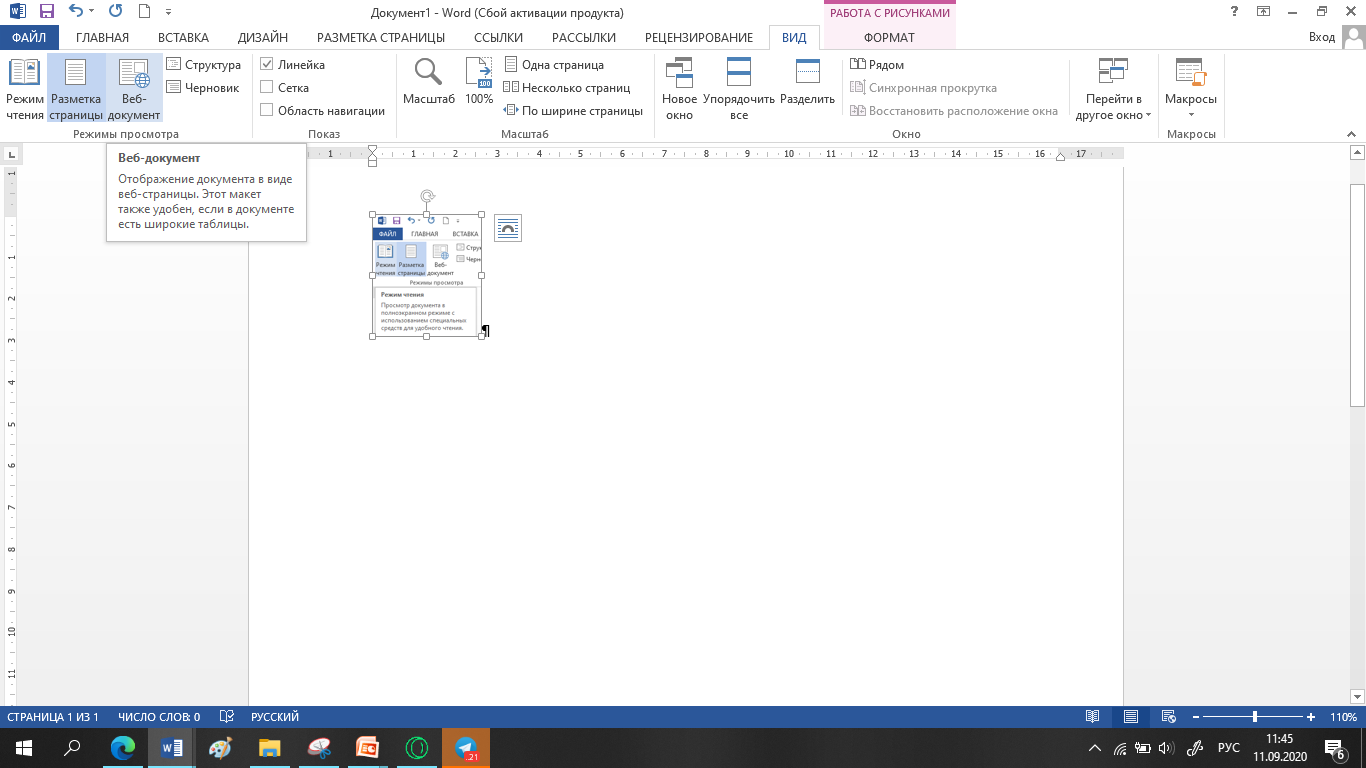 Режим Веб-документ
Режим Веб-документ подготавливает текст для размещения в Internet 
(например, при помощи приложения Internet Explorer операционной системы Windows). 
   В этом режиме фон, картинки и текст выглядят как страница в Internet.
Режим Структура
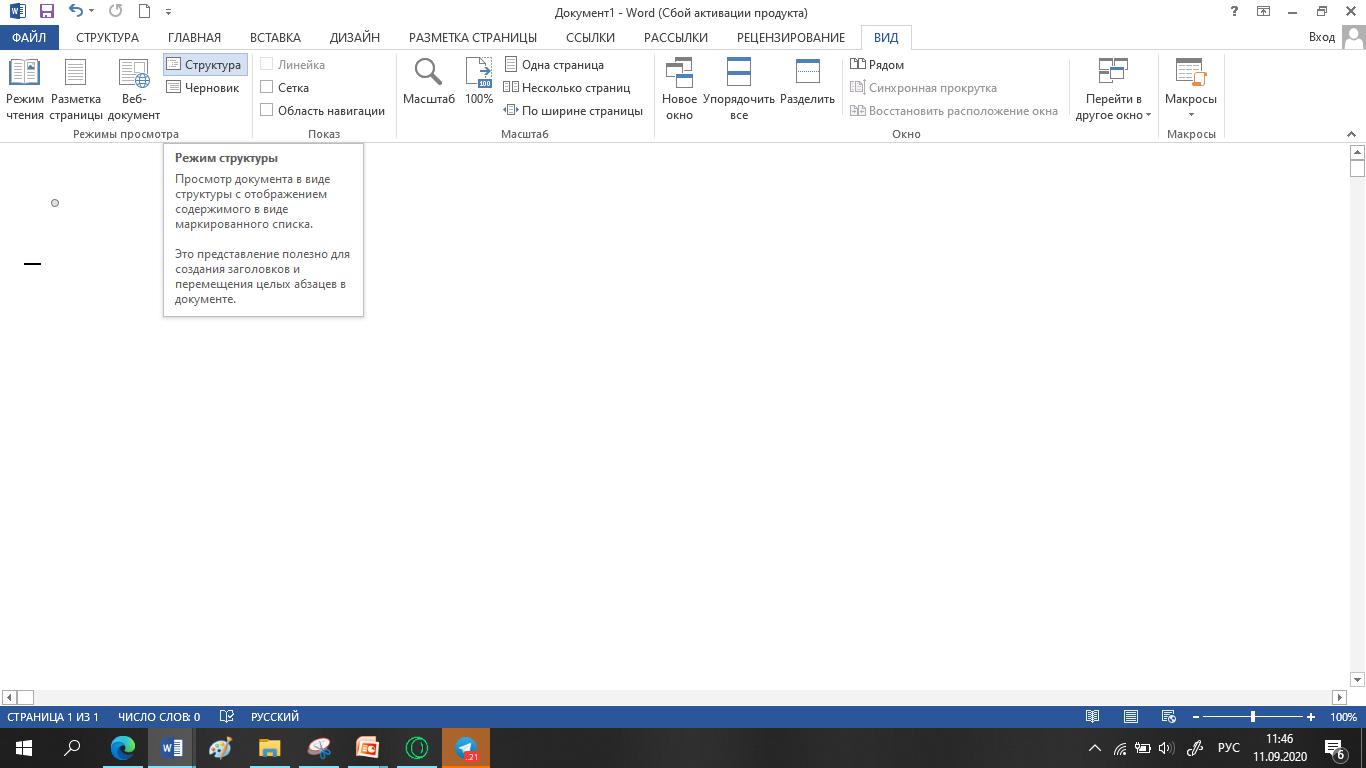 Режим Структура
Режим Структуры. Этот способ используется в тех случаях, когда нужно видеть состав текста, копировать части текста при новом создании текста путем перенесения.
Режим Черновик
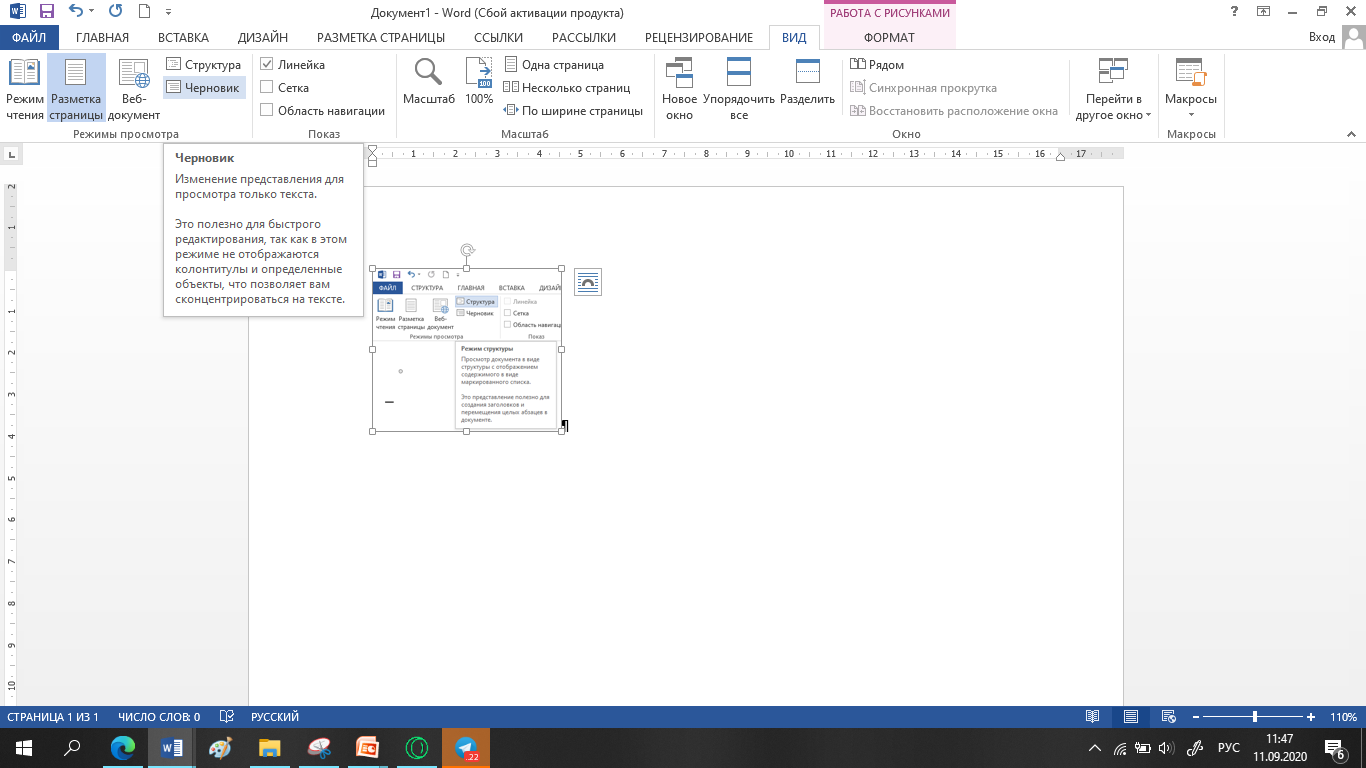 Режим Черновик
Черновик используется в случаях ввода текста, редактирования и форматирования. Этот режим используется, когда необходимо уделять больше внимания тексту. 
При режиме Черновик некоторые элементы
 MS Word не отображаются.
Поля страницы
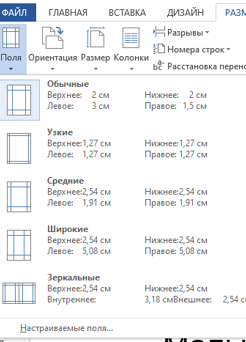 Ориентация страницы
.)
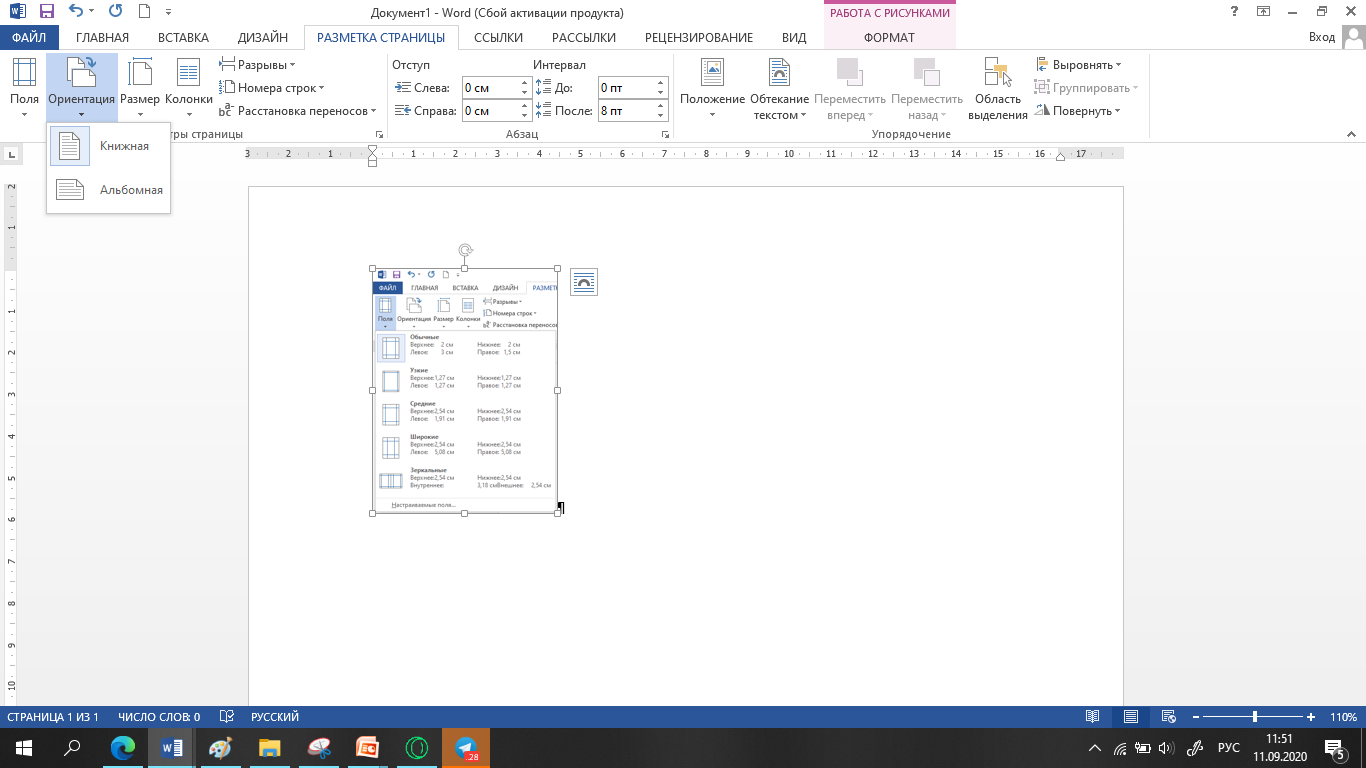 Размер  страницы
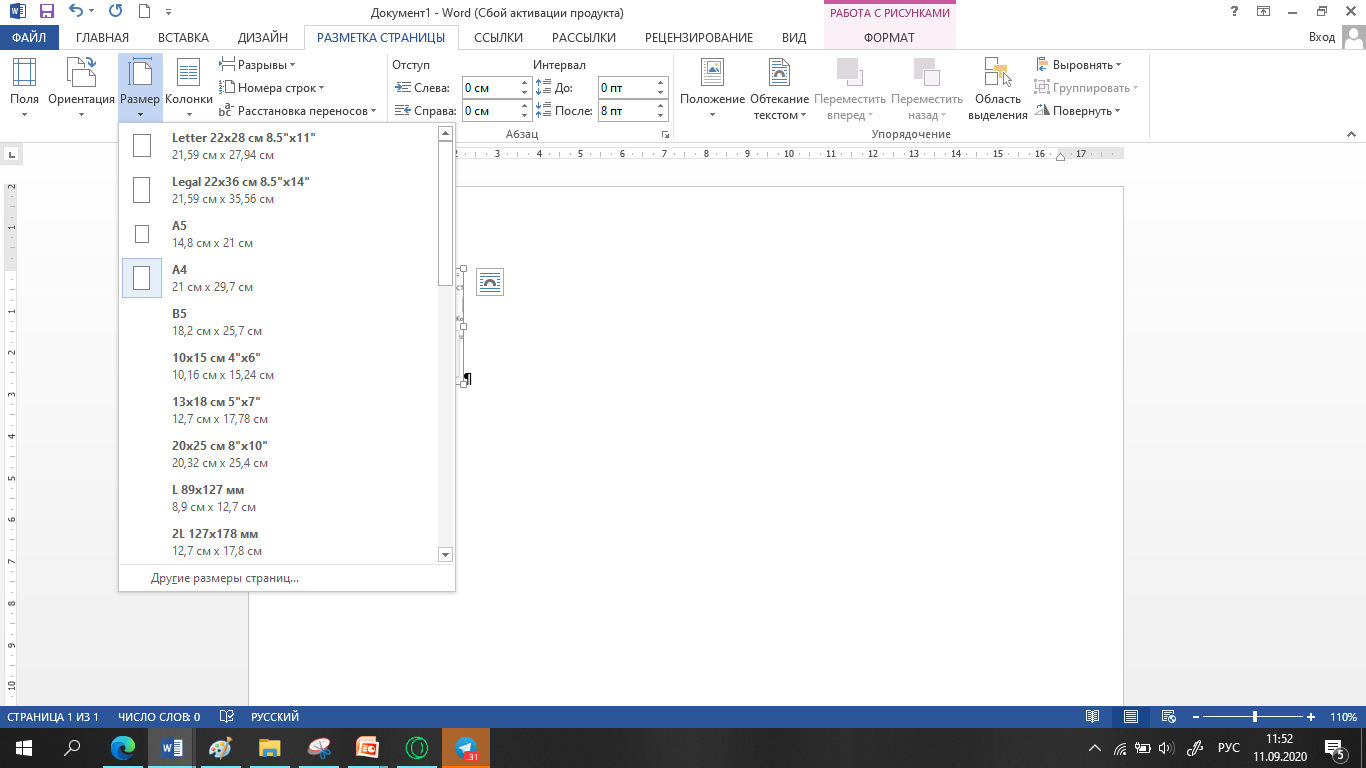 .)
Правила ввода текста
При вводе текста в Word нужно знать следующие правила:
• Как и в любом текстовом редакторе, в Word текст, не поместившийся на одной строке, автоматически переходит на новую строку;
• Для того чтобы перейти на новый абзац, нужно нажать клавишу
[Enter].
Непечатаемые символы
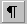 Пробел
Конец абзаца (ENTER)
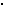 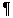 



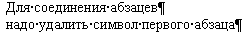 Ввод текста
Использование клавиатуры
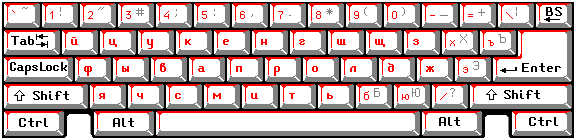 Отмена и возврат действий
Отмена одного действия
Отмена нескольких действий
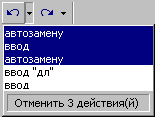 Возврат
Правила ввода текста
•   После каждого знака пунктуации нужно ставить пробел.
•   «Малый пробел» устанавливается сочетанием клавиш: Ctrl  Shift пробел.
Правила ввода текста
• Знак «дефис» пишется без пробела, например, «какой-нибудь».
• «Длинное тире» (-) отделяется с двух сторон пробелами. Для того чтобы его напечатать, нужно нажать комбинацию клавиш Ctrl Alt и клавишу -
• «Малое тире» вводится при помощи сочетания клавиш Ctrl , Shift и -
Правила ввода текста
• Слова в кавычках не отделяются от них пробелами, например, «Windows XP».
• Для ввода римских цифр используются большие латинские буквы I, V, X, L, C, M.
Перемещение по документу
Перемещение по документу осуществляется 
при помощи клавиш со стрелками:
• С одного слова на другое - удерживая клавишу
              нажать клавишу             или
Сtrl
Перемещение по документу
•С одного абзаца на другой - удерживая 
клавишу Ctrl , нажать  клавишу         или

• С одной страницы на другую - при помощи 
клавиш PageUp иPageDn;
Перемещение по документу
• В начало строки при помощи клавиши Home,
 в конец строки при помощи клавиши End;

• В начало текста при помощи клавиш 
Ctrl + Home , в конец текста - Ctrl + End;
Перемещение по документу
В документе Word есть возможность листать 
документ, то естьвозможность просмотреть 
предыдущую или последующую строку,
а также страницу.
Перемещение по документу
В документе Word есть возможность листать 
документ, то естьвозможность просмотреть 
предыдущую или последующую строку,
а также страницу.
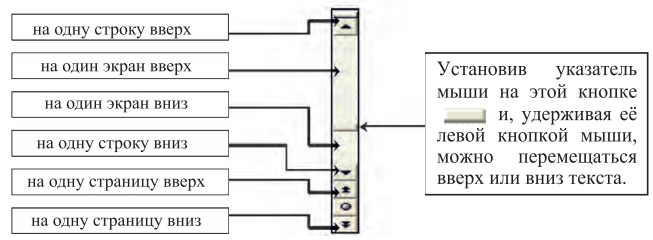 Закрепление
В Word в каком пункте меню можно
 выбрать альбомный или книжный режим
ориентации документа:
Формат;
Файл;
Разметка страницы;
Вид;
Дизайн.
Закрепление
2. С помощью каких команд Word можно 
установить поля страницы:
Вид + Параметры страницы + вкладка Поля;
Сервис + Поля + Параметры страницы;
Разметка страницы+ Поля;
Вставка + вкладка Поля;
Файл + Параметры страницы + вкладка Поля.
Закрепление
3. Средства «Вид» диалогового окна
Word позволяют:
создавать, открывать, сохранять, отправлять на 
              печать файлы и т.д.
b)  обеспечивать ряд важных функций
         редактирования файла;
c)  выбирать режим просмотра текущего документа;
d)  производить вставки необходимых объектов;
форматировать выделенные блоки текущего 
          документа.
Задания для самостоятельной работы:
1. Прочитайте страница учебника 19-23 
2. Создайте документ под названием «Моя семья» на основе информации, подготовленной вами дома. Сохраните документ под названием «Моя семья». Закройте программу.